Debian GNU Linux のインストールと基本設定
https://www.kkaneko.jp/tools/linux/index.html
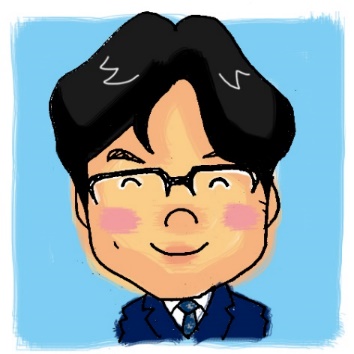 金子邦彦
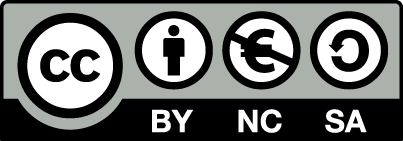 1
インストール前に決めておくこと
2
① DVD イメージファイルのダウンロード
DEBIAN JP Project の Web ページを開く
https://www.debian.or.jp/
「Debian をダウンロードする」をクリック
3
② Debian 10 64 ビット版のインストール (1/4)
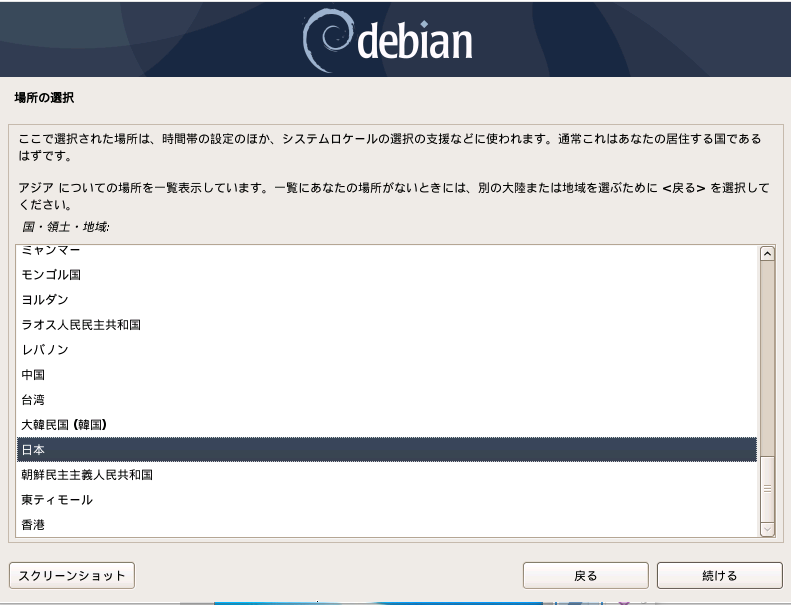 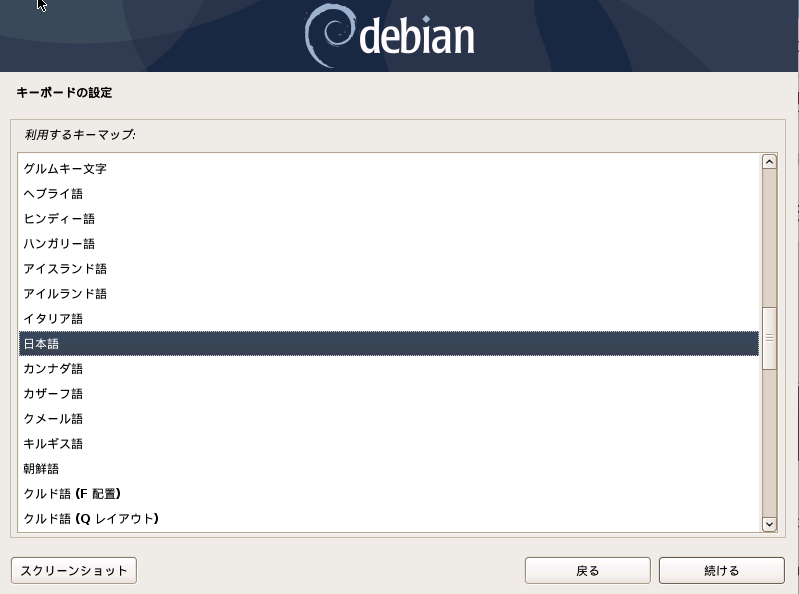 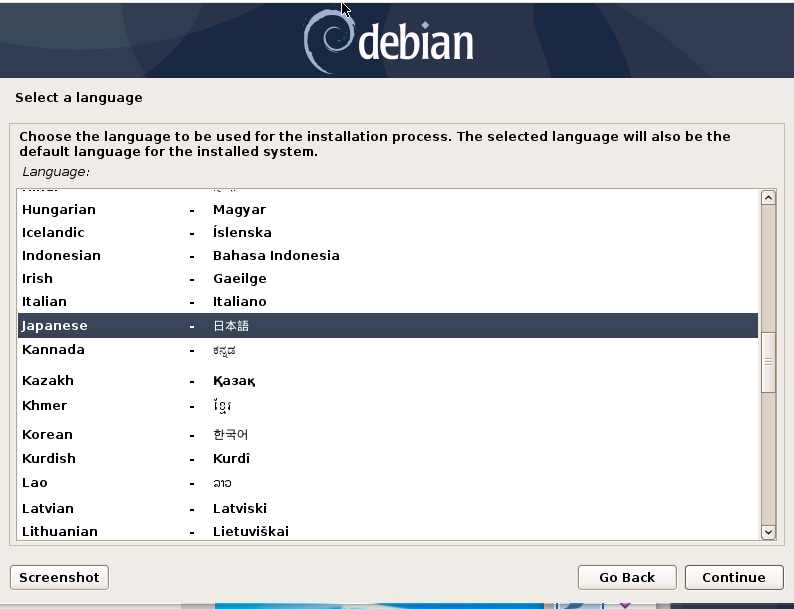 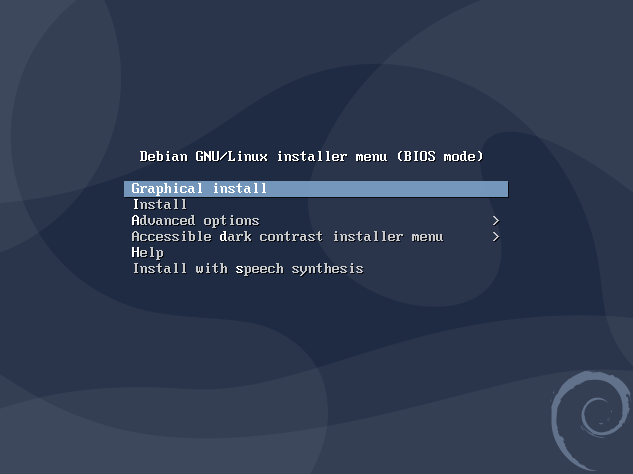 言語の選択
ブートメニュー
キーボードの設定
場所の選択
Graphical Install
日本語 → Continue
日本語 → 続ける
日本語 → 続ける
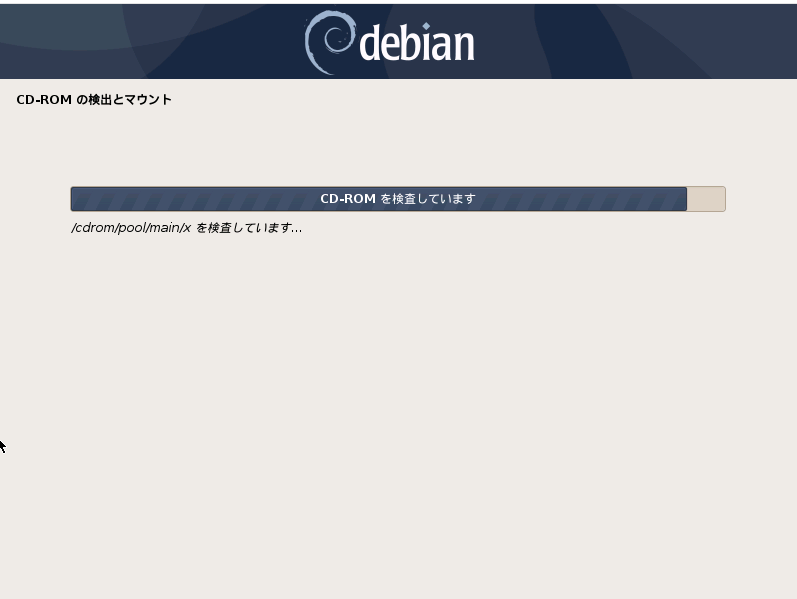 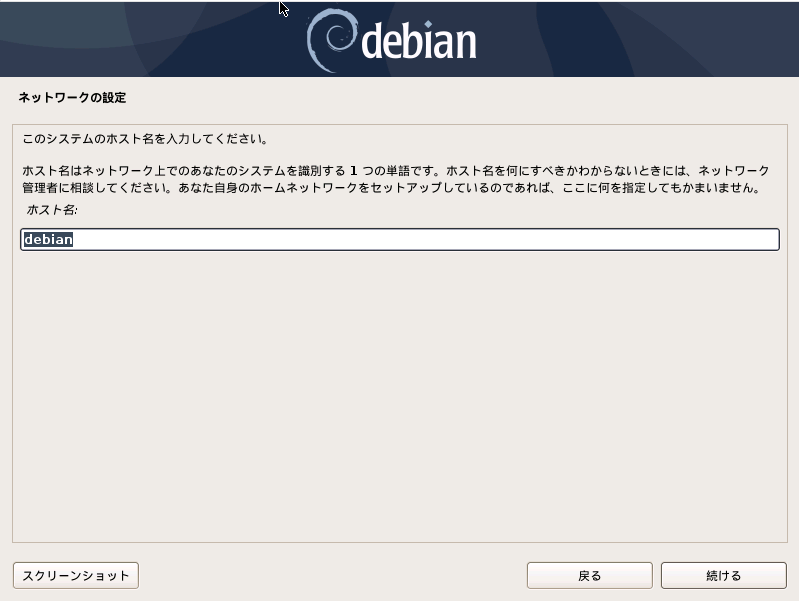 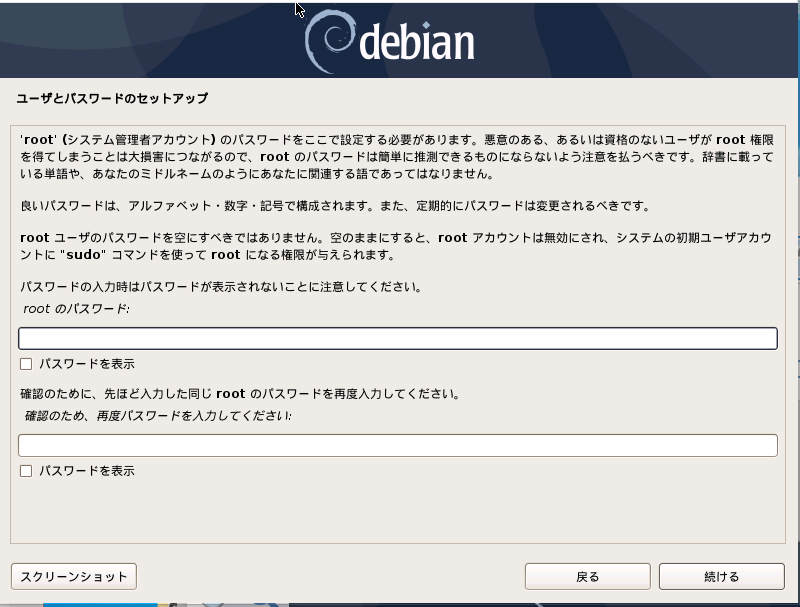 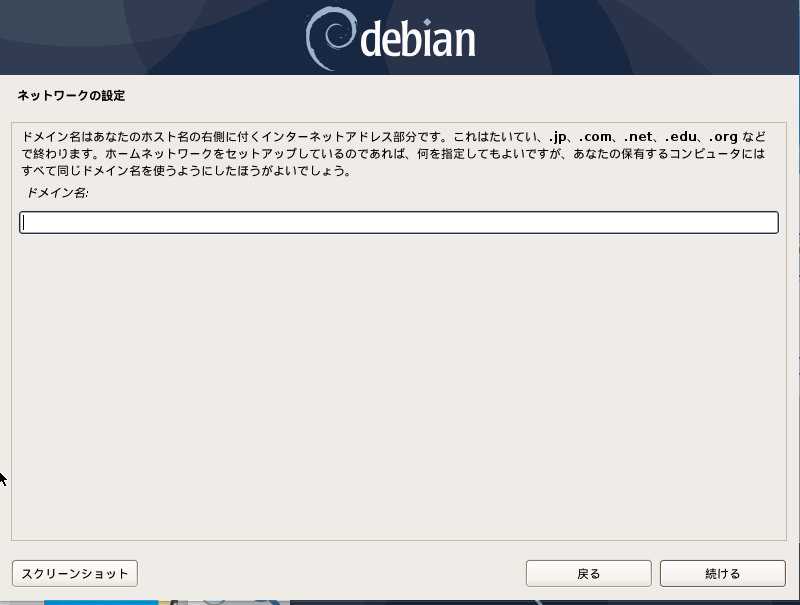 root のパスワード
ドメイン名の設定
インストールが
始まる
ホスト名の設定
4
③ Debian 10 64 ビット版のインストール (2/4)
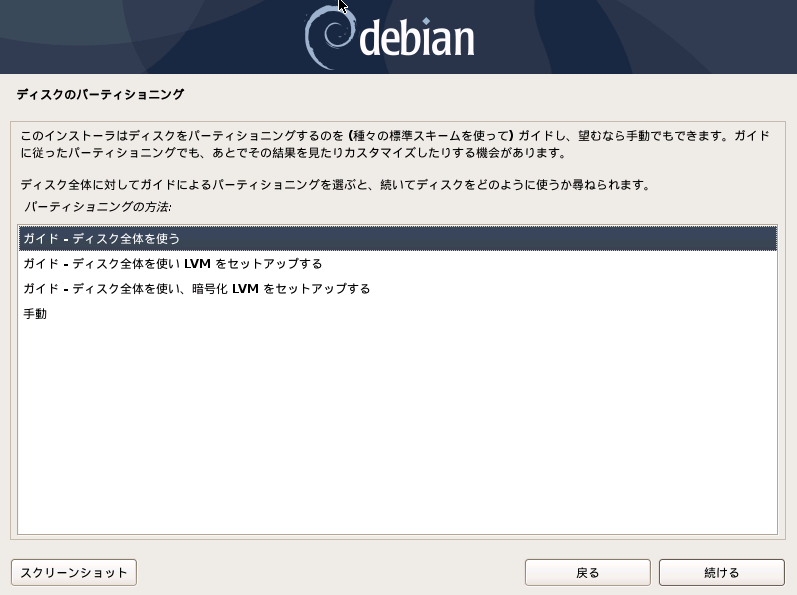 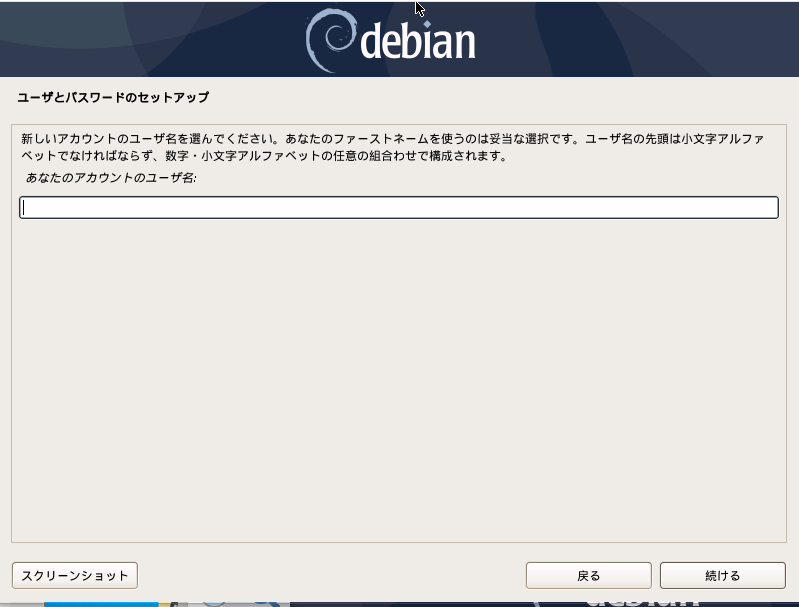 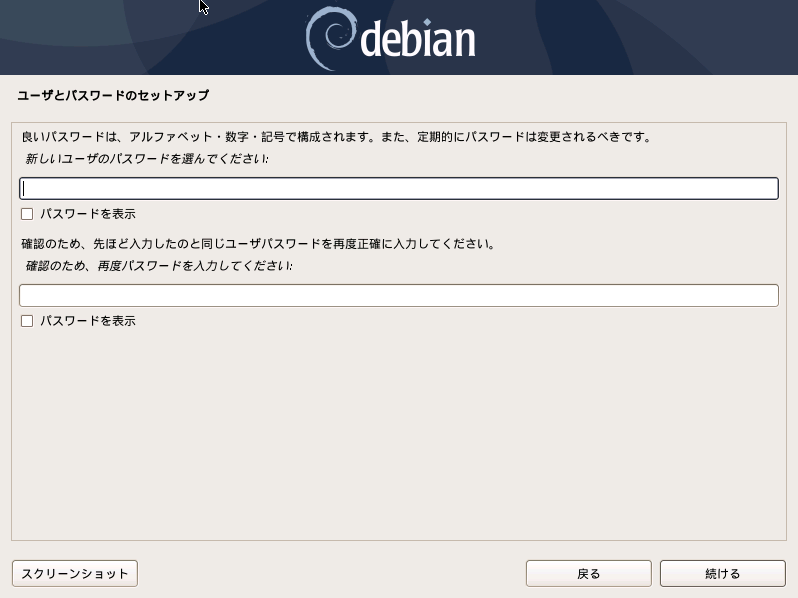 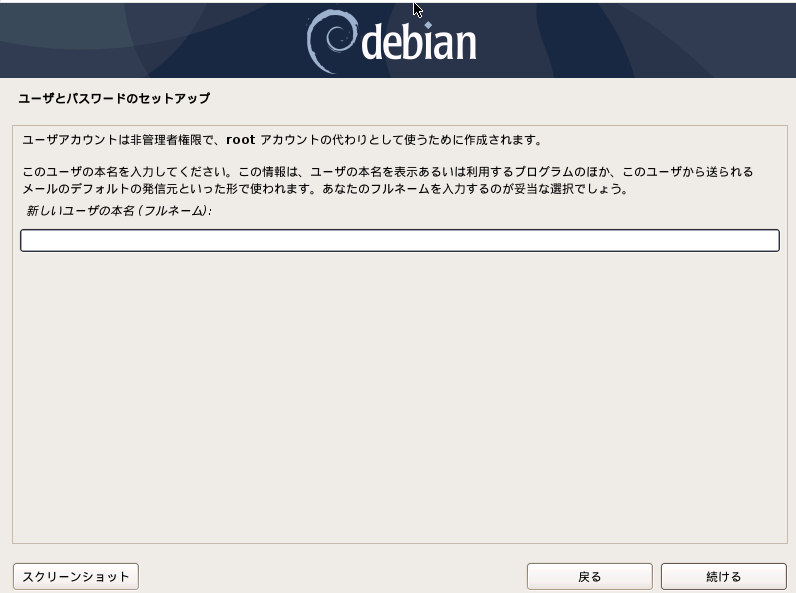 あなたのアカウ
ントのユーザ名
ディスクパーティショニング
新しいユーザの
本名
新しいユーザの
パスワード
ディスク全体を使う→ 続ける
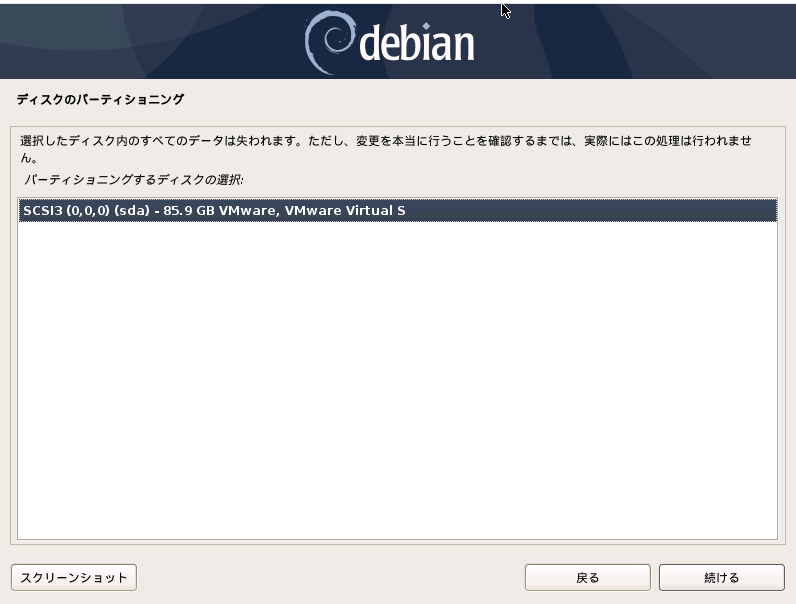 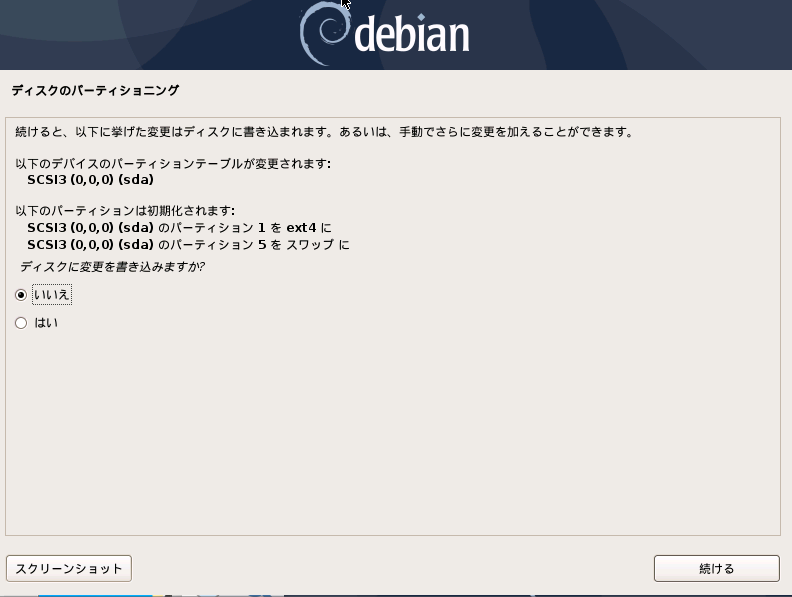 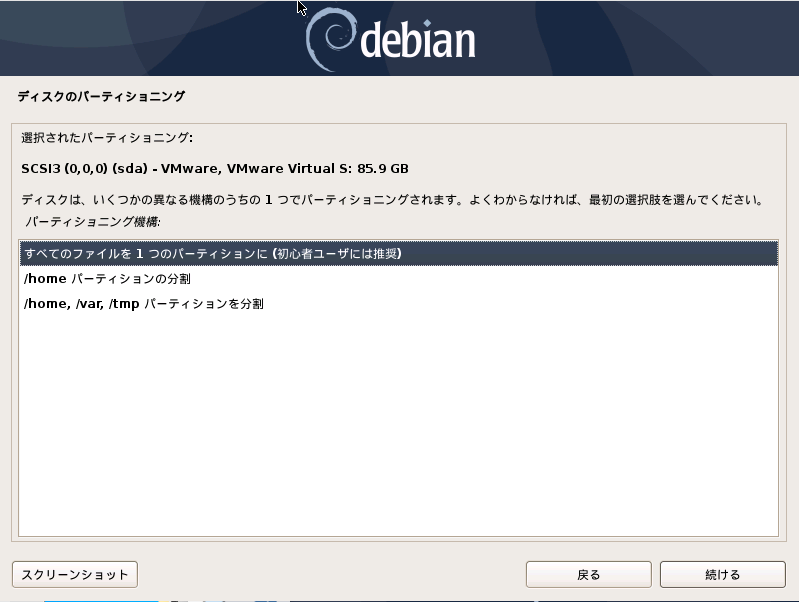 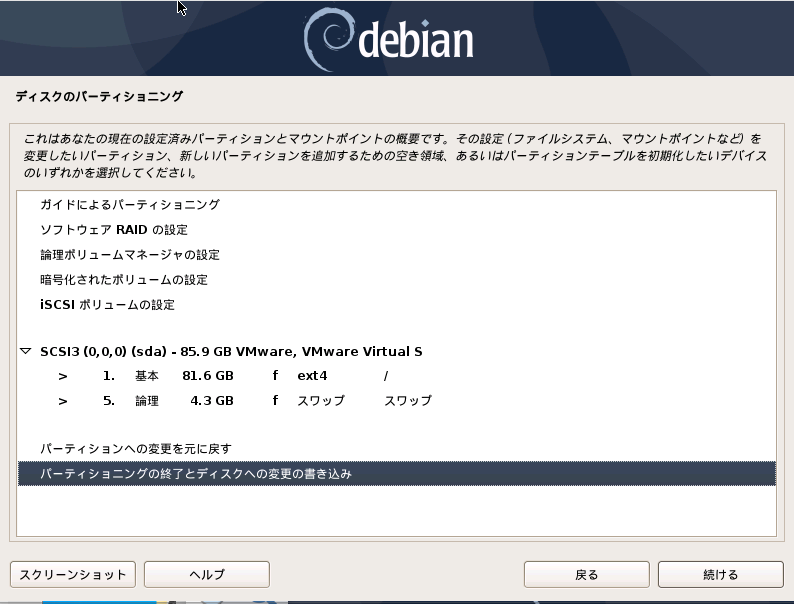 パーティショニングする
ディスクの選択
パーティショニング
パーティショニング
ディスクに変更書き込みますか
全てのファイルを１つのパーティションに→ 続ける
パーティショニングの終了とディスクへの変更の書き込み　→ 続ける
はい→ 続ける
5
④ Debian 10 64 ビット版のインストール (3/4)
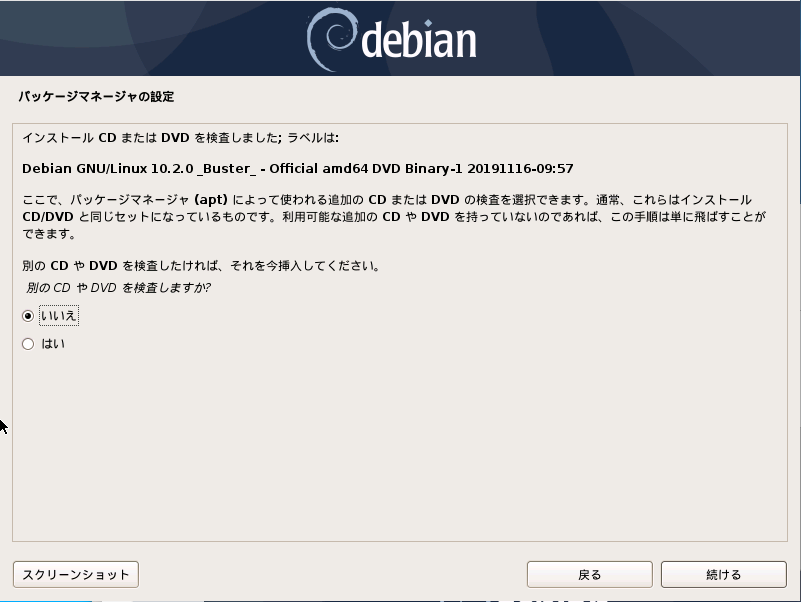 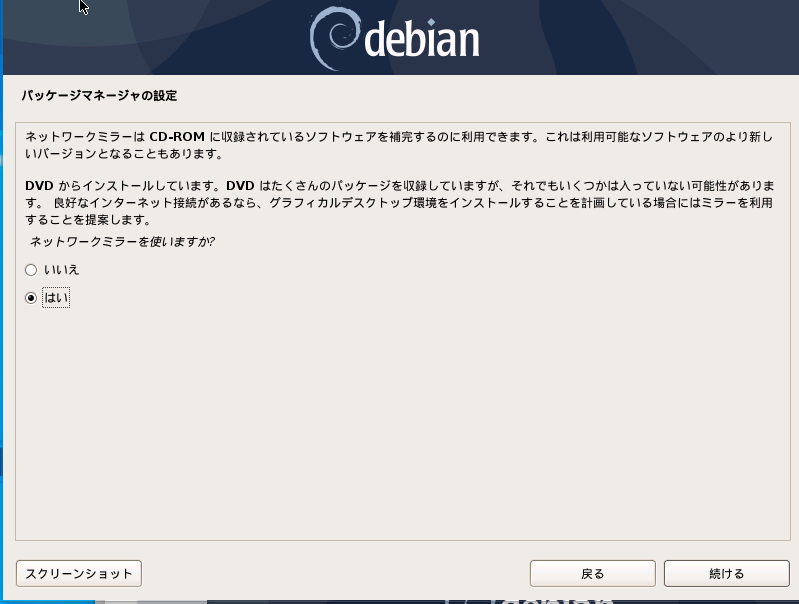 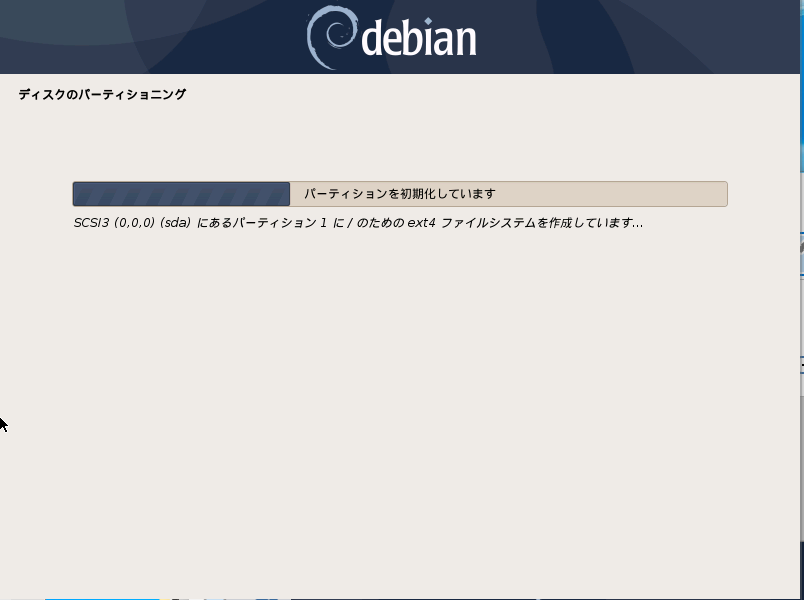 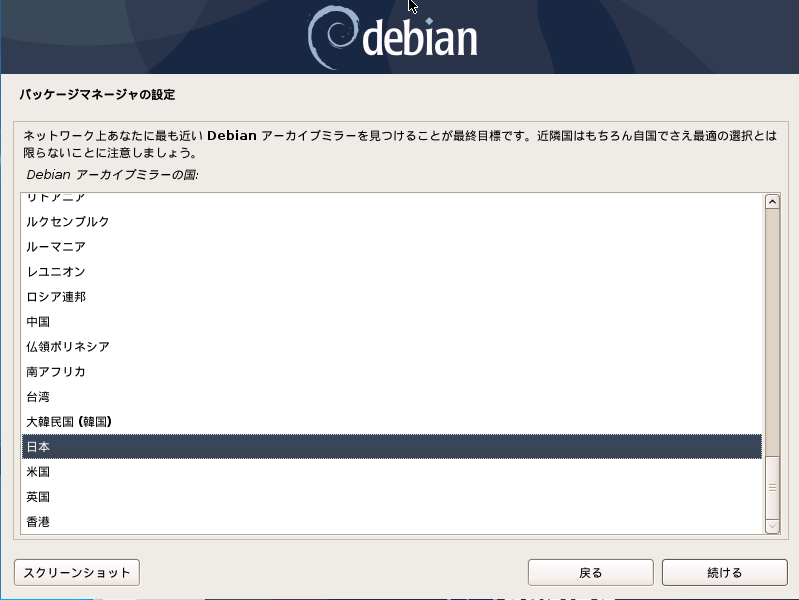 インストールが
始まる
別の CD や DVD を検査しますか
パッケージマネージャの設定
ネットワークミラーを使いますか
はい→ 続ける
日本→ 続ける
いいえ→ 続ける
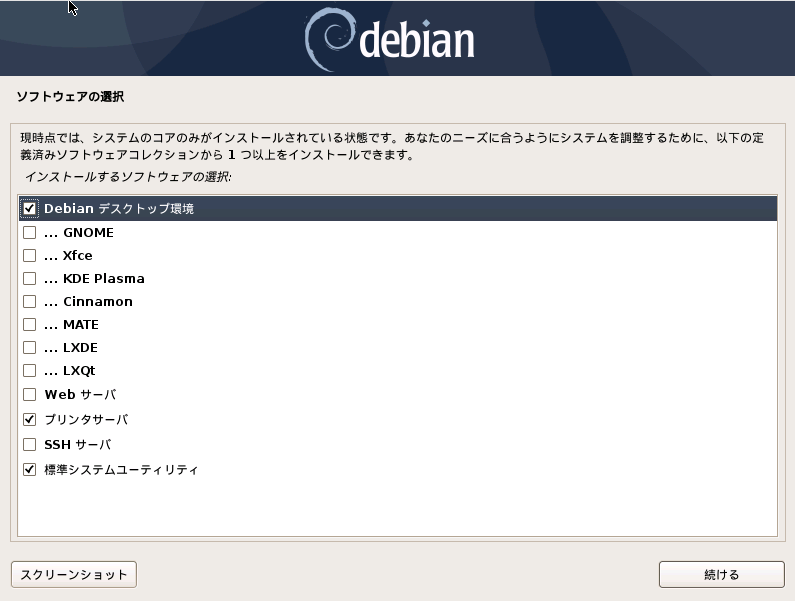 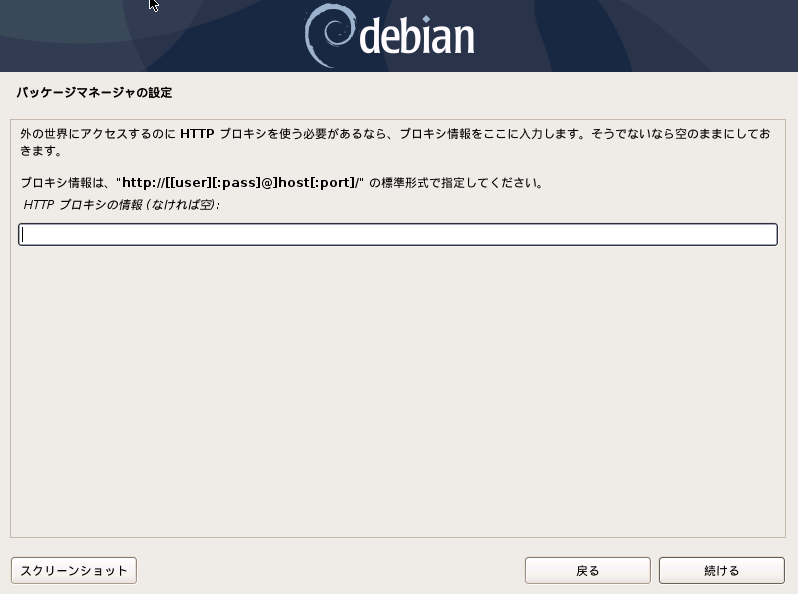 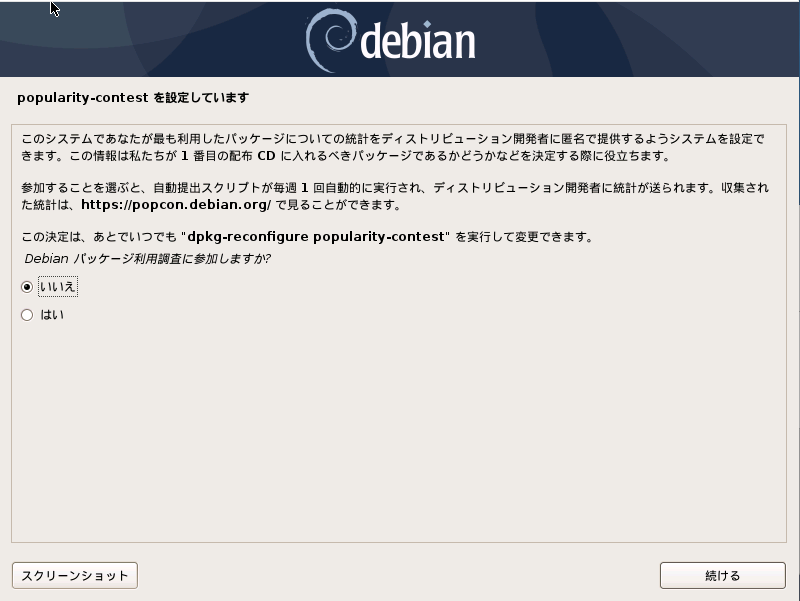 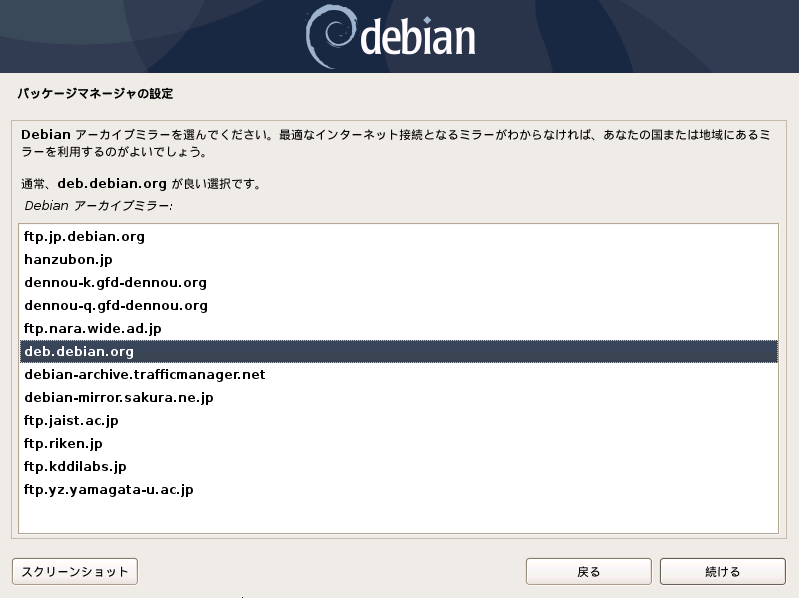 Debian パッケージ利用調査に参加しますか
HTTPプロキシの情報
Debian アーカイブ
ミラーの選択
ソフトウエアの選択
6
ソフトウエアの選択
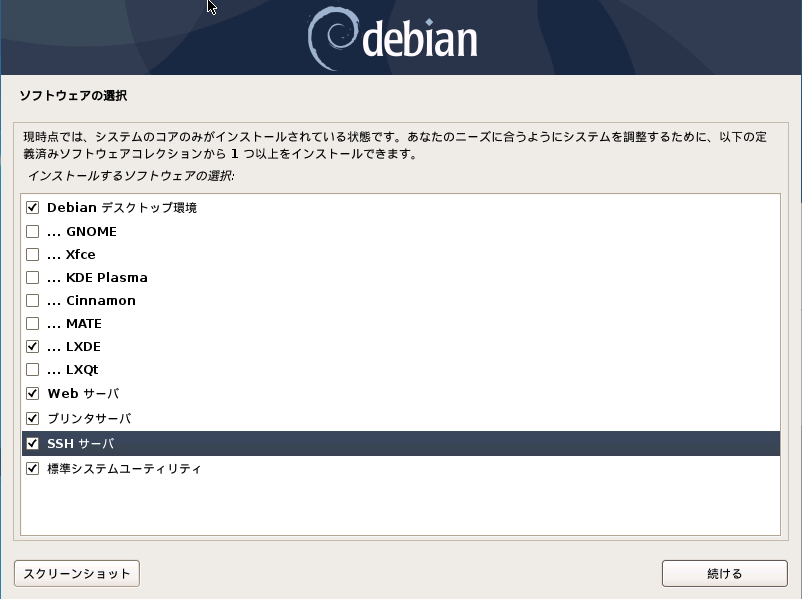 ※ この画面では，LXDE, Web サーバ, SSH サーバ,
標準システムユーティリティを選択している
7
⑤ Debian 10 64 ビット版のインストール (4/4)
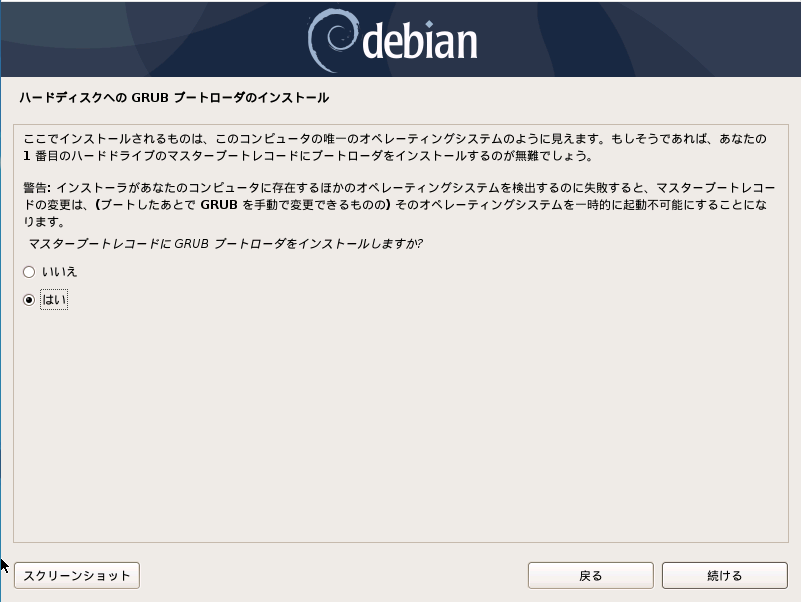 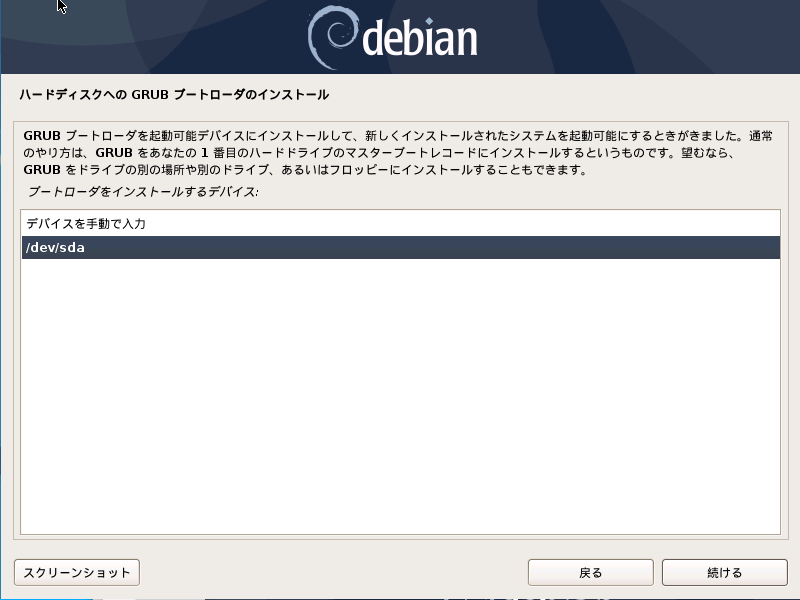 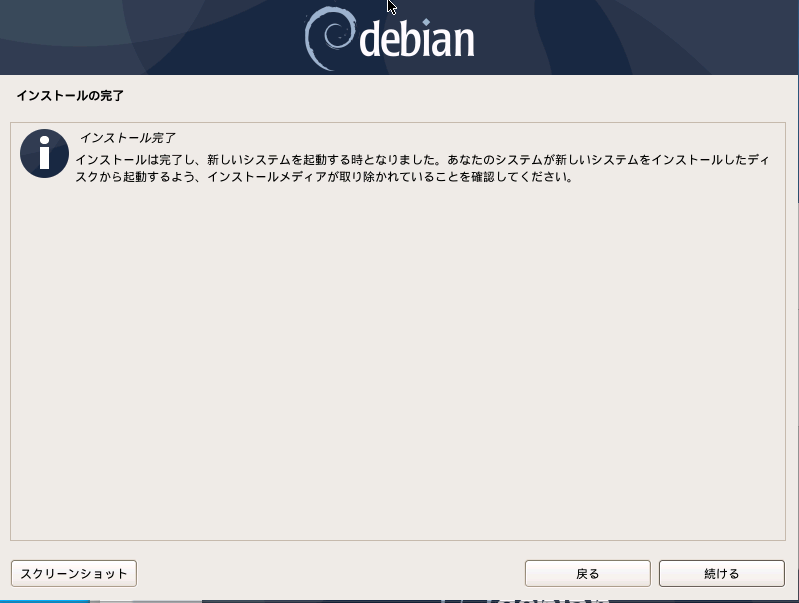 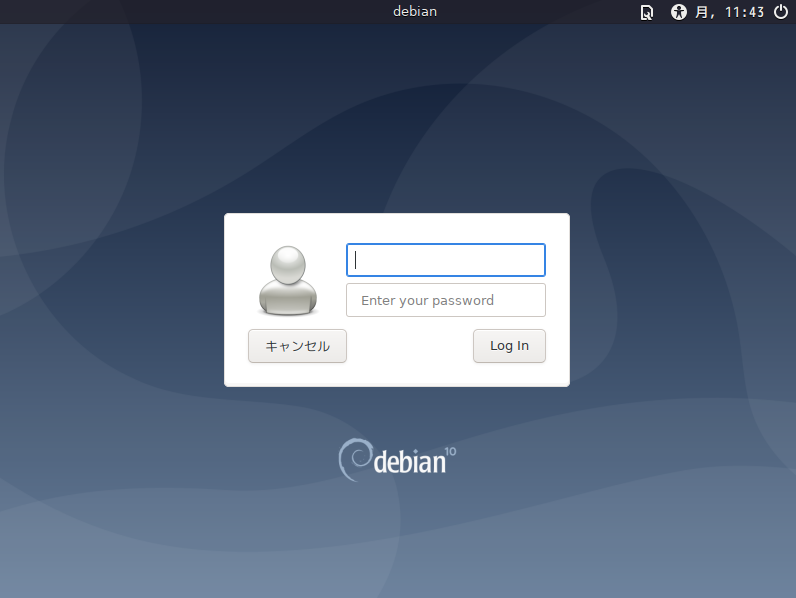 GRUB ブートローダをインストールしますか
ブートローダをインストールするデバイス
ログイン画面が現れる
インストール完了
はい→ 続ける
/dev/sda → 続ける
8
⑥ 一般ユーザで sudo を実行できる設定
次のコマンドを実行し，管理者権限に移行
su
＜Debian システムの root のパスワード＞
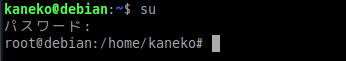 次のコマンドを実行し，一般ユーザ名を確認
who
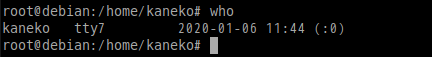 一般ユーザ名として kaneko が得られているところ
管理者権限で，エディタを実行し /etc/sudoers を編集
　　いま調べた「一般ユーザ名」を含む，次のような１行を末尾に追加
＜一般ユーザ名＞ ALL=(ALL:ALL) ALL
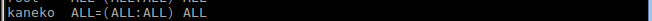 確認したユーザ名が kaneko だった場合の設定
管理者権限から戻る
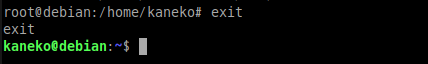 exit
9
⑦ Debian システムの更新
次のコマンドを実行し，Debian システムを更新
sudo apt update
sudo apt upgrade
sudo apt dist-upgrade
/sbin/shutdown -r now
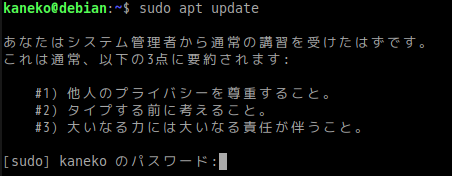 ※ 「sudo ・・・」の実行時に，「[sudo] password for ...:」のようなプロンプトが出たときは，
　Debian のインストール時に設定した「一般ユーザのパスワード」を入れる．
10
⑧ ファイヤウオールの設定
次のコマンドを実行して，Debian システムのファイヤウオールを設定
sudo iptables -F 
sudo iptables -P INPUT DROP 
sudo iptables -P FORWARD DROP 
sudo iptables -P OUTPUT ACCEPT 
sudo iptables -A INPUT -s localhost -j ACCEPT 
sudo iptables -A INPUT -m state --state ESTABLISHED,RELATED -j ACCEPT 
sudo iptables -A FORWARD -p tcp --tcp-flag SYN,RST SYN -j TCPMSS --clamp-mss-to-pmtu 
sudo iptables -A INPUT -p tcp --dport 22 -j ACCEPT 
sudo iptables -A INPUT -p tcp --dport 80 -j ACCEPT
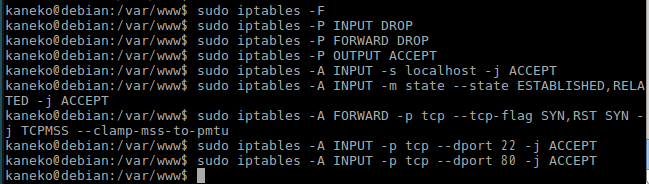 11